On-Chip Communication Buffer Architecture Optimization Considering Bus Width
Communication Architecture Optimization
Lochana Narayanan                               Suchitra Chandran
1
On-Chip Communication Buffer Architecture Optimization Considering Bus Width
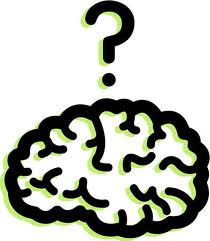 Need for Communication Centric Design Flow
2
On-Chip Communication Buffer Architecture Optimization Considering Bus Width
COMMUNICATION CENTRIC DESIGN FLOW
3
[Speaker Notes: Communication is THE most critical aspect affecting system performance
Communication architecture consumes upto 50% of total on-chip power
Ever increasing number of wires, repeaters, bus components (arbiters, bridges, decoders etc.) increases system cost
Communication architecture design, customization, exploration, verification and implementation takes up the largest chunk of a design cycle

Communication Architectures in today’s complex systems significantly affect performance, power, cost and time-to-market]
On-Chip Communication Buffer Architecture Optimization Considering Bus Width
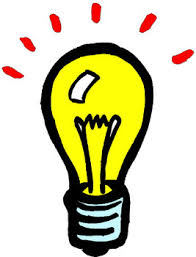 On-Chip Communication Buffer Architecture Optimization Considering Bus Width
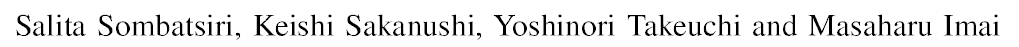 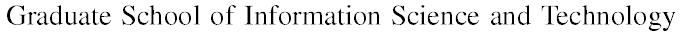 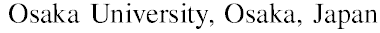 4
On-Chip Communication Buffer Architecture Optimization Considering Bus Width
OUTLINE
5
[Speaker Notes: With multi core system the amount data involved in comunicaton has increased tremndously and hence optimi buffer arch have become critical

Pfropsed exploration method can explore archietecture with trade off between area and transfer time.]
On-Chip Communication Buffer Architecture Optimization Considering Bus Width
INTELLECTUAL PROPERTY BASED DESIGN
6
[Speaker Notes: Using previously deisgned modules called Ips on a std bus architecture
Not only the data processing happeing in Ips but also de data commn between the IPS should operate correctly for the system to perform at its best.
So with incresing data processing in the IP cores the commn arch shud be able to handle it ..so choose ur parameters of the commn archie taking into accnnt so dat system achieves max perofmrnace]
On-Chip Communication Buffer Architecture Optimization Considering Bus Width
COMMUNICATION BUFFER
7
[Speaker Notes: Using previously deisgned modules called Ips on a std bus architecture
Not only the data processing happeing in Ips but also de data commn between the IPS should operate correctly for the system to perform at its best.
So with incresing data processing in the IP cores the commn arch shud be able to handle it ..so choose ur parameters of the commn archie taking into accnnt so dat system achieves max perofmrnace]
On-Chip Communication Buffer Architecture Optimization Considering Bus Width
BUFFER SIZE
8
[Speaker Notes: Using previously deisgned modules called Ips on a std bus architecture
Therefore buffer archietecture suitable for every design should be chosen according to the amount of data and width of data in each data transfer]
On-Chip Communication Buffer Architecture Optimization Considering Bus Width
PRIOR WORK
9
[Speaker Notes: Analysing data flow for commn archietecture and minmising buffer for only that capacity.]
On-Chip Communication Buffer Architecture Optimization Considering Bus Width
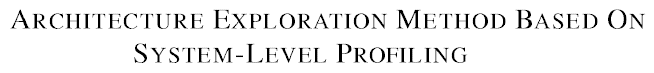 PRIOR WORK
10
[Speaker Notes: Exploring the archietecture based on system level profiling
Analysing data flow for commn archietecture and minmising buffer for only that capacity.]
On-Chip Communication Buffer Architecture Optimization Considering Bus Width
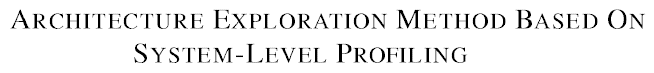 PRIOR WORK
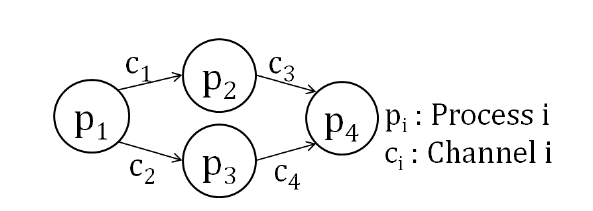 11
[Speaker Notes: Corresponds only to data processing mapped to a process and data transfer is mapped to a channel]
On-Chip Communication Buffer Architecture Optimization Considering Bus Width
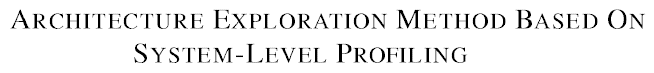 PRIOR WORK
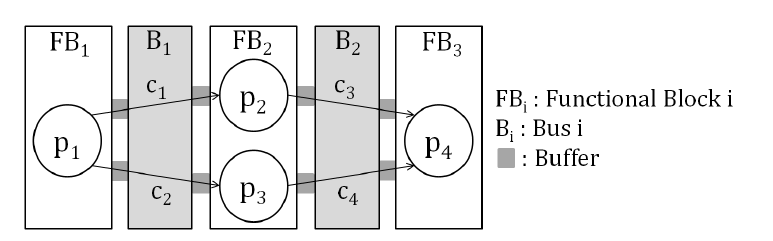 12
[Speaker Notes: ALM represents archietecture of the system. FB are registered in IP databases. Provides info about the archietecture which are proess to FB mapping, execution freq, bus width etc
Every proces in SLM mapped to FB and every channel is mapped to a bus. There exists a buffer in every channel betwenn fb and bus]
On-Chip Communication Buffer Architecture Optimization Considering Bus Width
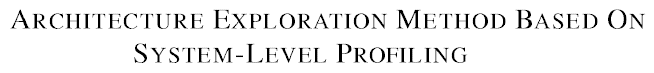 13
[Speaker Notes: The design space is explored by]
On-Chip Communication Buffer Architecture Optimization Considering Bus Width
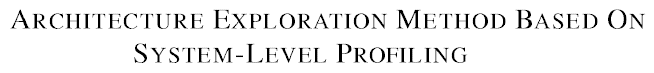 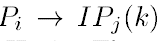 Process i is mapped to instance k 
of IPj
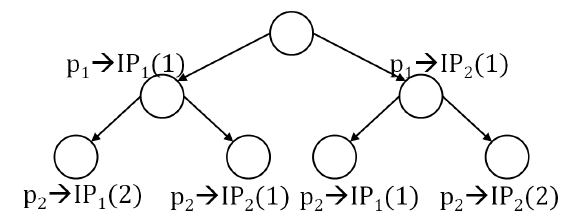 Process Mapping Search Tree
14
[Speaker Notes: Every process mapped to FB of IP in IP registered database

Each channel mapped to a bus
3
Execution freq. of FB mapped to freq. candidates of corresponding IP.
4
Execution freq. of bus & bus width selected from bus freq candidates & bus width input by designer]
On-Chip Communication Buffer Architecture Optimization Considering Bus Width
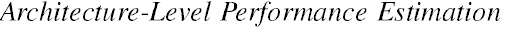 15
[Speaker Notes: Performanceof application estimated by 


Execution order used to construct]
On-Chip Communication Buffer Architecture Optimization Considering Bus Width
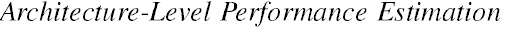 16
[Speaker Notes: Two types of exec order exist between data processing & data transfer 

ALEDG constructed from SLEOG  by adding 2 dependancies to ALM]
On-Chip Communication Buffer Architecture Optimization Considering Bus Width
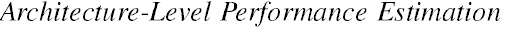 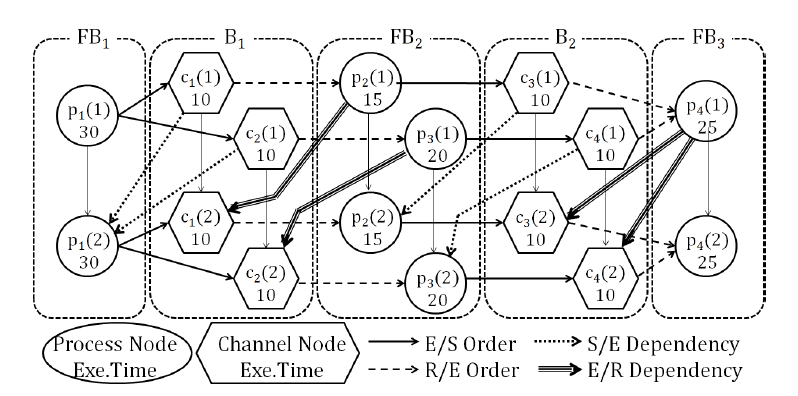 17
[Speaker Notes: Each vertex pi represents either a data processing or a data transfer..each edge ci represnts the exceeution order in SLM  & dependancy between data procees and data transfer acc to ALM]
On-Chip Communication Buffer Architecture Optimization Considering Bus Width
BUFFER ARCHIETECTURE REALIZATION
18
[Speaker Notes: Bufferes were realised as temporary storage where Ips &buses cud acces them frojm thrie own perspective. Example IP can access and 512 byte buffer as 8 bit storage while the 16 bit bus can access it as 16 bit storage.

So only one buffer archi ALLOws one to explore in aprameter detail based on]
On-Chip Communication Buffer Architecture Optimization Considering Bus Width
BUFFER ARCHIETECTURE OPTIMIZATION
19
[Speaker Notes: Section ahead describes  the effect of buffer on on cjhip commn quality, optimized target buffer archiet and buffer arch exploraiton methd.Among several archi avaliable each arch holds trade off between area and exe tym]
On-Chip Communication Buffer Architecture Optimization Considering Bus Width
SRAM towards design Quality
20
[Speaker Notes: Among several archi avaliable each arch holds trade off between area and exe tym]
On-Chip Communication Buffer Architecture Optimization Considering Bus Width
SRAM towards design Quality
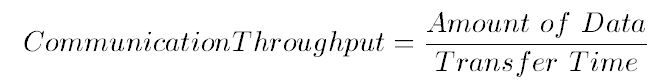 Row & Column of SRAM varies according to size of the column mux
21
[Speaker Notes: Communication thru measures the bus utilization

Numebr of row & colmn of SRAM varies acc to the size of the colmn mux]
On-Chip Communication Buffer Architecture Optimization Considering Bus Width
System Assumption
22
[Speaker Notes: Among several archi avaliable each arch holds trade off between area and exe tym

thus you can read/write only one memory cell during each clock cycl]
On-Chip Communication Buffer Architecture Optimization Considering Bus Width
Target Buffer Architecture
23
[Speaker Notes: Among several archi avaliable each arch holds trade off between area and exe tym]
On-Chip Communication Buffer Architecture Optimization Considering Bus Width
Buffer Architecture Exploration
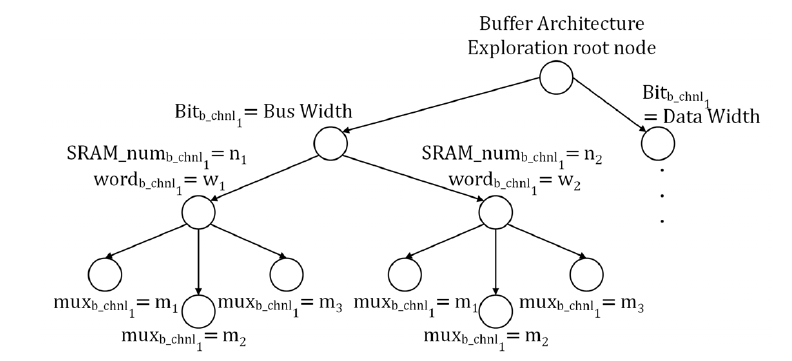 Bit Ci : no. of bits per word of SRAM comprising channel I
SRAM_numCj : no. of bits SRAM comprising buffer channel j
WordCk :  no. of words per one SRAM of channel k
24
[Speaker Notes: Among several archi avaliable each arch holds trade off between area and exe tym]
On-Chip Communication Buffer Architecture Optimization Considering Bus Width
Buffer Architecture Exploration
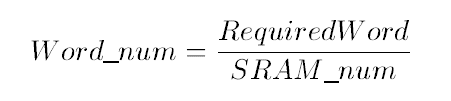 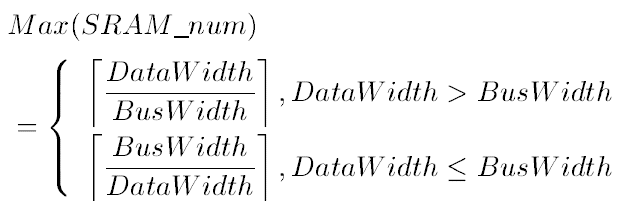 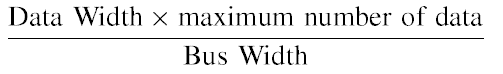 25
[Speaker Notes: No of words per SRAM :
Max data transferred in the channel is bits per word associated with data width]
On-Chip Communication Buffer Architecture Optimization Considering Bus Width
Buffer Architecture Exploration
26
[Speaker Notes: Size of the mux chosen that yields the smallest SRAM to continue further exploration
Exploration might take a long time so prune the parameter search tree  by considering execution tyma dn hardware area.]
On-Chip Communication Buffer Architecture Optimization Considering Bus Width
Buffer Architecture Exploration
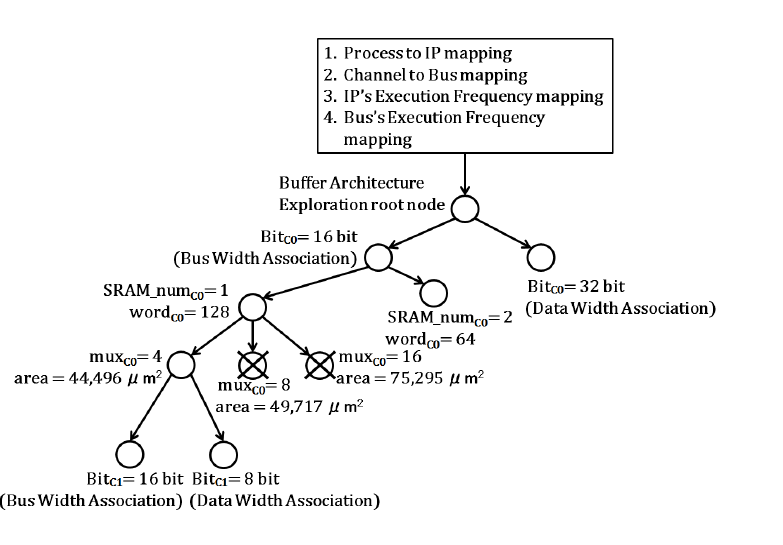 27
[Speaker Notes: Node aftre process to IP mapping, channel to bus mapping, execution freq ma[ping becomes the root node for the exploratoin.
From root paramters fo buffer arch for each channel are explored and search is done in DF search amnner.]
On-Chip Communication Buffer Architecture Optimization Considering Bus Width
Performance Estimation
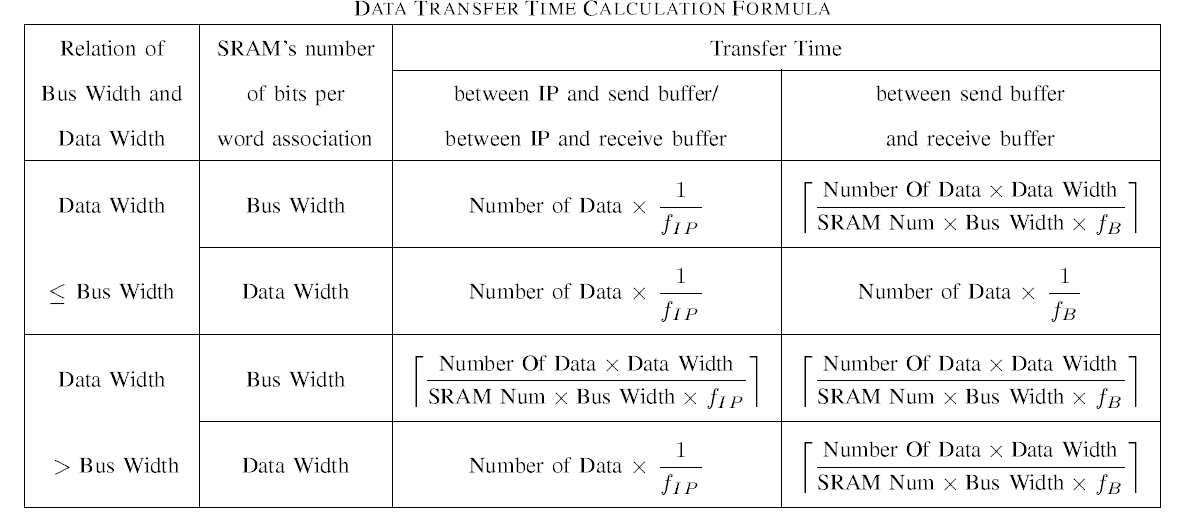 28
[Speaker Notes: Fip: execution freq of IP
Fb execu freq of the bus
Transfer time : time spent for data commn between 2 ips: transfer tym bw IP & send buffer, send & recv buffer & rcv buffer & IP]
On-Chip Communication Buffer Architecture Optimization Considering Bus Width
Area Estimation
29
[Speaker Notes: Area of SRAM obtained thru logic syntesis using 0.18um process]
On-Chip Communication Buffer Architecture Optimization Considering Bus Width
Energy Consumption Estimation
30
[Speaker Notes: Dynamic energy consumption of]
On-Chip Communication Buffer Architecture Optimization Considering Bus Width
Experiment & Results
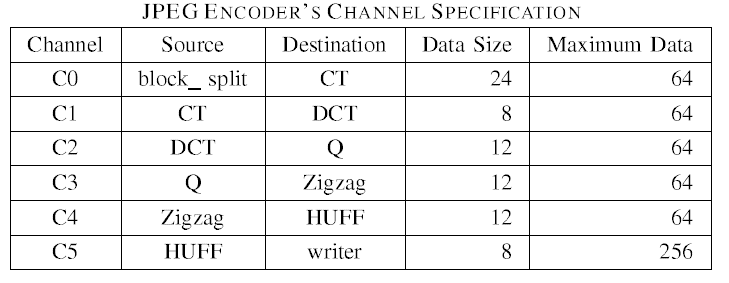 31
[Speaker Notes: Proposed method was aplied to JPEG encoder system consisted of 7 process and 6 channels]
On-Chip Communication Buffer Architecture Optimization Considering Bus Width
Experiment & Results
Global exploration conducted with following parameters
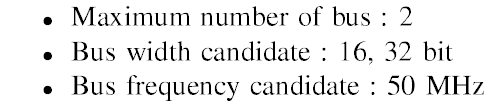 32
[Speaker Notes: Proposed method was aplied to JPEG encoder system consisted of 7 process and 6 channels]
On-Chip Communication Buffer Architecture Optimization Considering Bus Width
Experiment & Results
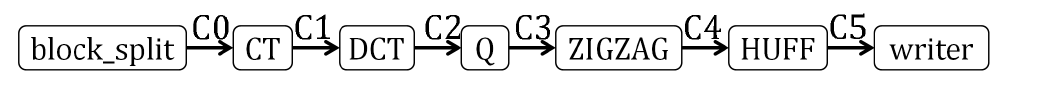 SYSTEM LEVEL MODEL
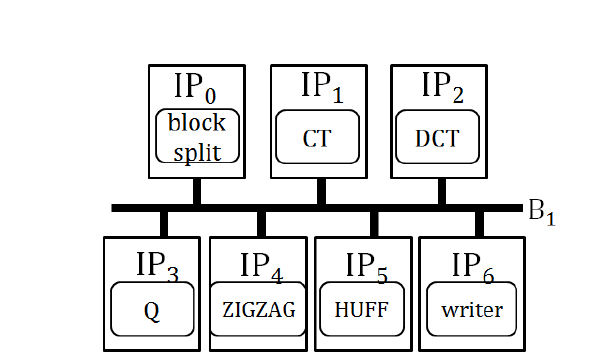 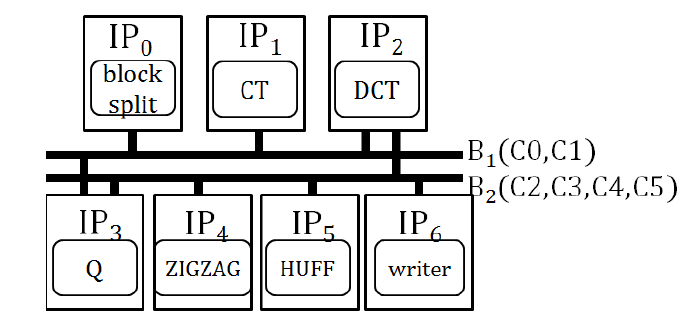 33
[Speaker Notes: Proposed method was aplied to JPEG encoder system consisted of 7 process and 6 channels]
On-Chip Communication Buffer Architecture Optimization Considering Bus Width
Experiment & Results
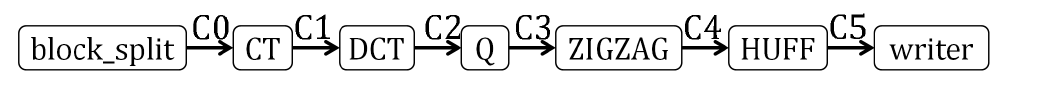 SYSTEM LEVEL MODEL
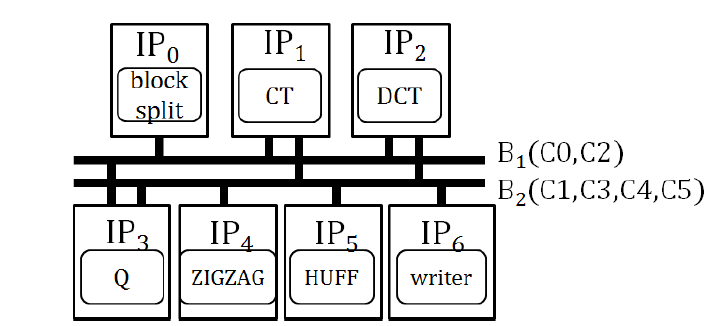 34
[Speaker Notes: Proposed method was aplied to JPEG encoder system consisted of 7 process and 6 channels]
On-Chip Communication Buffer Architecture Optimization Considering Bus Width
Experiment & Results
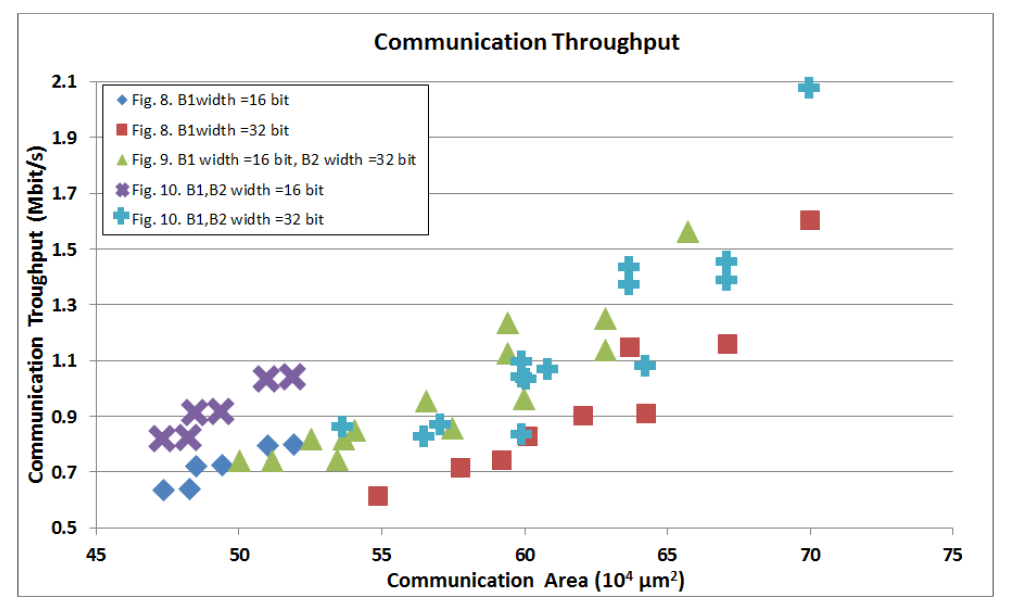 35
[Speaker Notes: Proposed method was aplied to JPEG encoder system consisted of 7 process and 6 channels]
On-Chip Communication Buffer Architecture Optimization Considering Bus Width
Experiment & Results
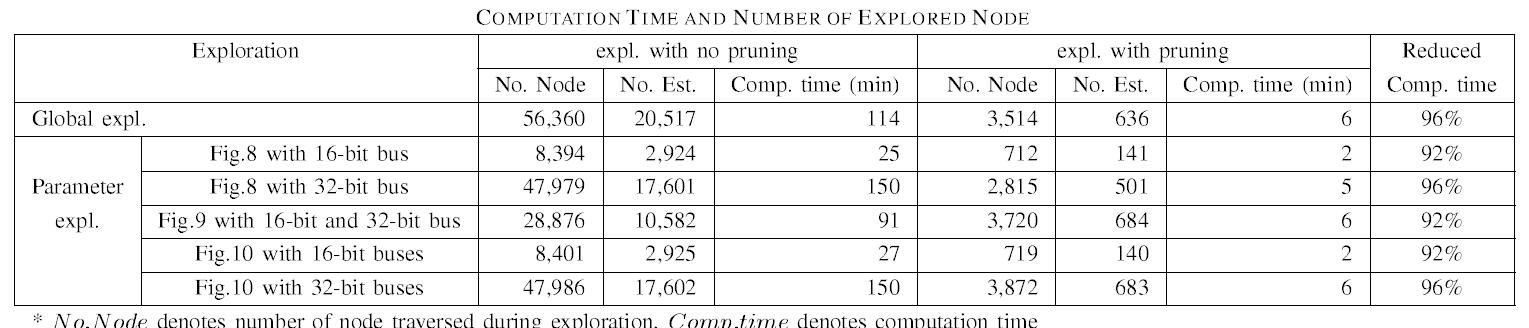 36
[Speaker Notes: Proposed method was aplied to JPEG encoder system consisted of 7 process and 6 channels]
On-Chip Communication Buffer Architecture Optimization Considering Bus Width
Conclusion & Future Work
37
[Speaker Notes: Proposed method was aplied to JPEG encoder system consisted of 7 process and 6 channels]
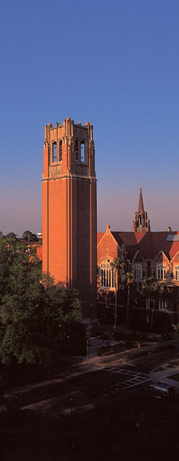 Architectural Optimizations
Lochana Narayanan                               Suchitra Chandran
38
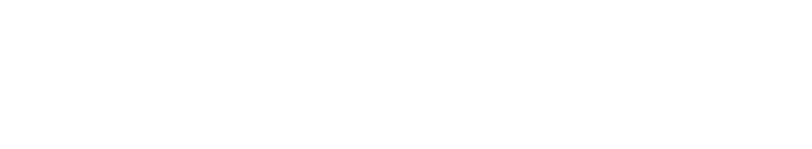 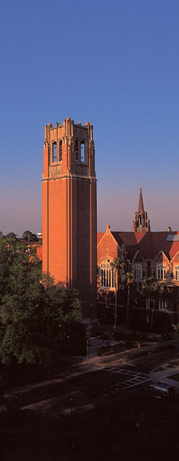 Communication Architecture Optimization: Making the Shortest Path Shorter inRegular Networks-on-Chip
Umit Y. Ogras, Radu Marculescu                    Hyung Gyu Lee, Naehyuck Chang
Department of Electrical and                                       School of Computer Science and EngineeringComputer Engineering                                                     Seoul National University, Korea
Carnegie Mellon University, USA                                             {hglee,naehyuck}@cselab.snu.ac.kr
{uogras,radum}@ece.cmu.edu
39
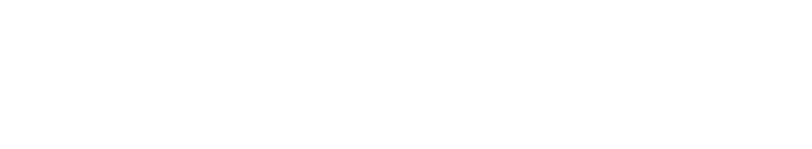 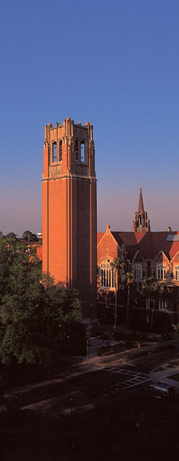 The Problem
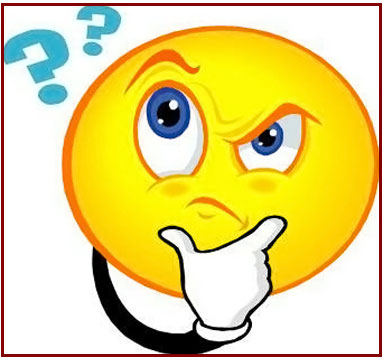 Complex on-chip communication.

Adding more functionality to future SoCs depends critically on finding truly scalable on-chip communication architectures.
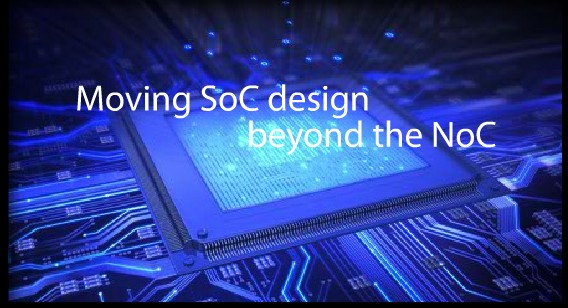 40
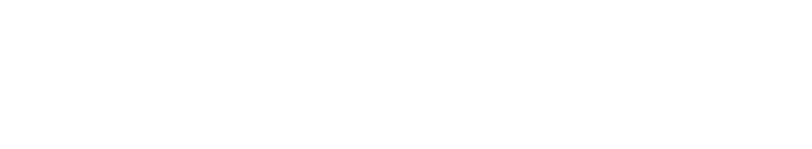 The Potential Solution
Network-on-Chip (NoC) paradigm has been recently put forth as a potential solution to on-chip communication problems.
Key Features :
regular structure, mesh-like NoC architectures
Disadvantages :
poor topological properties such as long inter-node distances.
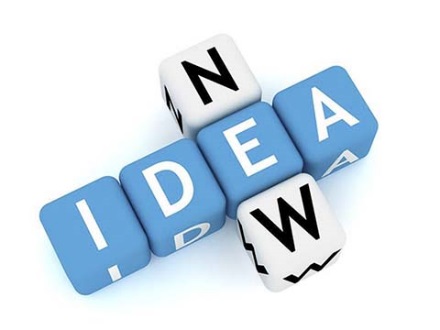 41
Introduction
Interconnect networks are abstracted as graphs that effect the communication capabilities. 
Until recently, only fixed (deterministic) or completely random graphs were thoroughly studied. 
E.g. : real networks such as WWW, internet, US power grid, collaboration networks etc. revealed that many real networks are neither completely regular, nor completely random. 
Instead, they cover a sizeable design space in between these two extremes and are known as small-world networks.
42
Large inter-node distances increase :
the messages latency.
link blocking probability. 
Fully customized topologies :
achieve short internode distances - expense of a complicated communication structure.
Possible to find a sweet spot between these two extremes in the design space – Small World Networks!
43
Small world networks
Features : 
Small inter-node distances 
Large clustering coefficients.
Small-world phenomenon (popularly known as six degrees of separation) implies that all nodes are connected to each other by a short chain of intermediate nodes.
Similar to network research, initial studies in the NoC area considered either completely structured (grid-like) or fully customized networks.
Mesh network lacks both high clustering and short paths between remotely situated nodes.
44
Structured Network with long range links
m × n 2D mesh network (N) with :
                                   Vij – communication volume between i and j.
                                   Wij – Required bandwidth.





Long range links are broken into regular links but are connected with repeaters.
Repeaters help with buffering which guarantees latency intensive operation.
2 ports – accept the incoming flit, store in FIFO and forward to output port.
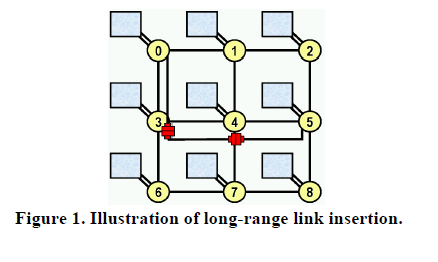 45
The Working
Main goal :
Minimize the average packet delay w.r.t bandwidth and available resources.
-  Given 
Communication Volumes Vij
Corresponding bandwidth Wij
Routing strategy of mesh network
Amount of available resources S
Determine 
Set of long range links Ls to be inserted
Deadlock free routing strategy for newly added long – range links
Such that 
Links satisfy the Wij
Critical load λc is maximized                             max(λc)   subject to Σl ∈ LS s(l)< S
Computes critical load for the initial mesh network – computes the improvement in the average inter node distance  - most beneficial link is inserted permanently – amount of utilized resources is updated – algorithm computes till all the resources are used up – finally routing strategy is produced.
46
What this paper deals with
Static Properties – 
Degree Distribution
Diameter and Cost Factor
Clustering Coefficient
Dynamic Properties – 
Average inter – node distance
Link utilization
47
STATIC PROPERTIES
48
1. Degree Distribution
The degree of a node, di , is given by the number of links incident to that node.
3 main flavors of degree distribution :
Maximum degree dmax = max {di}
Range of degrees dspan  = dmax – dmin
Sum of all degrees dT = Σi di
Maximum degree determines the largest router needed in the network.
Range is a measure of different heterogeneities.
Sum of all degrees gives the total number of uni-directional links in the network.
49
Impact of long-range links in degree distribution
Maximum degree of a standard mesh network is 4.
Increased to 5 – 1 extra link is attached to each tile.
                                                                                                                            --The total number of links 
                                                               increases slightly. 
					  --As network size scales up, % of 
					  additional links drops.
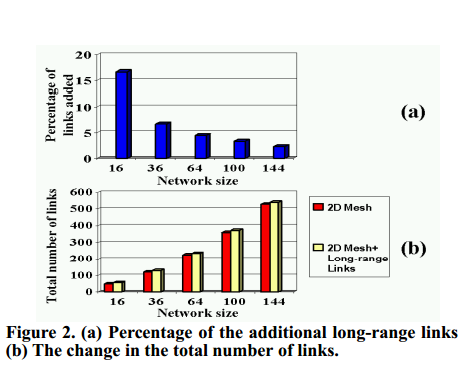 50
2. Diameter and Cost factor
Diameter – longest path between any two nodes of a network.
Variation in D , as network size increases provides a measure of scalability.
Comparing only the diameters doesn’t provide a fair comparison as higher node degrees results in smaller diameter but this may incur an extra cost.
Hence use D*dm which is the cost factor for quality measure.
51
Impact of long – range links on the diameter and cost factor
There is 30 % reduction in the diameter of the networks in study.
				        			
				        -- Similar reduction is obtained for the 
				        cost factor.
				        -- As network scales up, the gain in      				         the cost factor increases as the 					        change in average node degree 				                    becomes smaller.
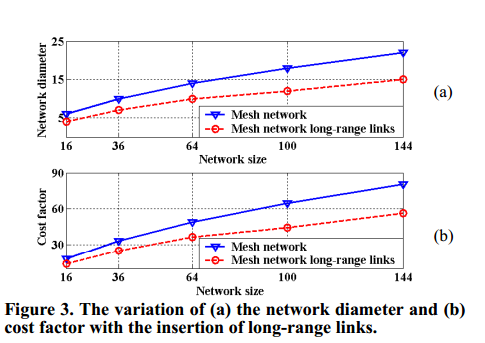 52
3. Clustering Coefficient
53
Impact of long-range links on clustering coefficient
Ci = 0 for all nodes in a mesh network as none of these 6 connections actually exist in a 2D network.
None of the immediate neighbors of a given node are directly connected to each other.






Long-range links of length 2 increase the CN.
Adding any of the dashed lines increases CN  from 0 to 0.2.
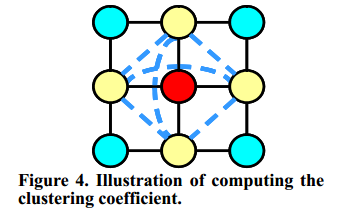 54
DYNAMIC PROPERTIES
55
Dynamic Properties
Determined by :
Traffic flow
Routing strategy
Network topology
2 benchmarks were used :
hotspot 
Transpose -  each node send packets to the nodes located symmetrically to the first diagonal.
56
1. Average inter-node distance(µ)
Determines :
Packet delay in absence of contention
Effect on traffic congestion – Little’s theorem which states that the number of packets in the network is proportional to the average time the packets spend in the network.
µ is inversely proportional to λc, the critical traffic load.
57
Impact of long-range links on the avg. inter-node distance
58
2. Link Utilization (ρ)
Should be uniform across the network such that the traffic load is uniformly distributed and none of the routers become a performance bottleneck.
Maximum link utilization is defined as –
                 ρmax = max {ρi}
Maximum performance link -> bottleneck, smaller ρ implies higher critical load traffic.
59
Impact on link utilization
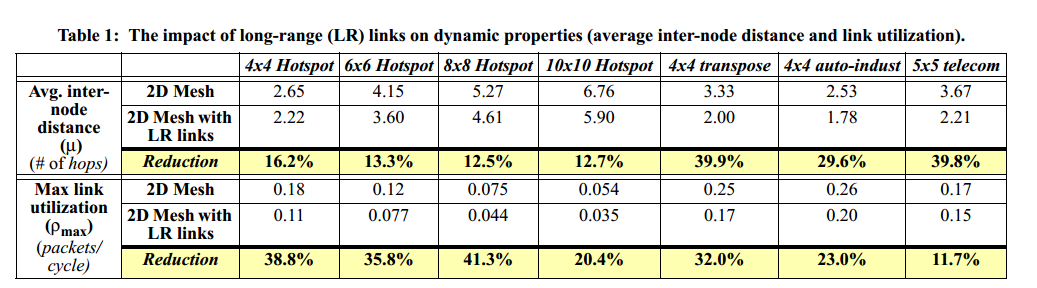 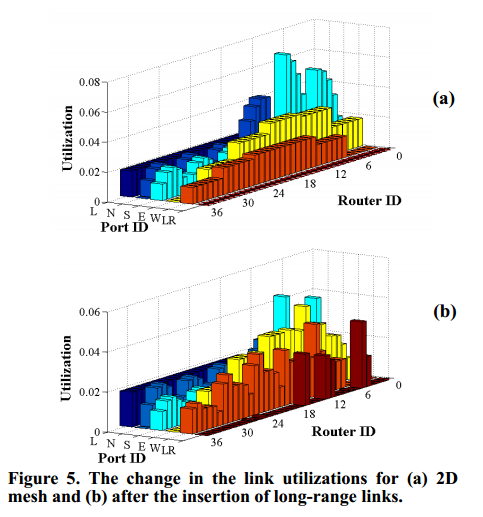 Experiments using an FPGA prototype
Xilinx Virtex-2 based FPGA.
4x4 mesh network with 16 routers 
Router has I/O ports (3-6 no., 16 bit wide), decision logic, switch fabric and output controller.
Besides performance and area comparisons, energy comparison impact is also evaluated.
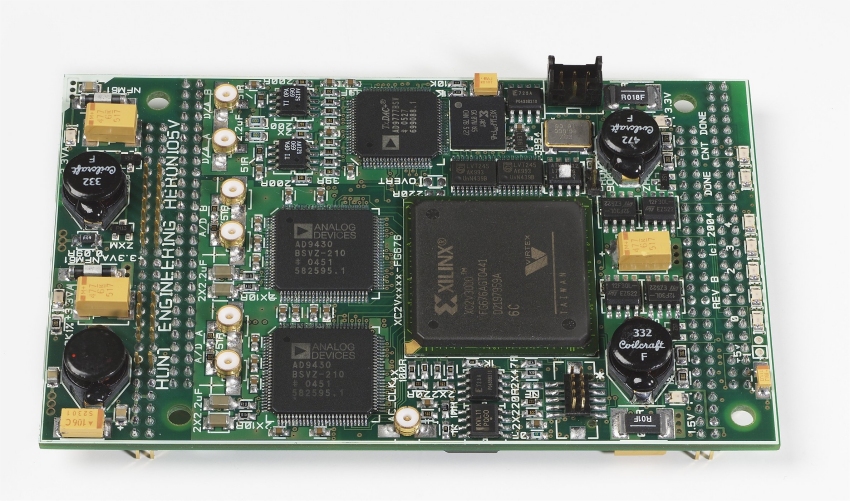 61
Performance Comparison
12 links – inserted in the mesh network.






Low injection rates
20% reduction in the packet latency
Higher injection rates
Reduction in latency goes over 50%
Throughput increases by 11%.
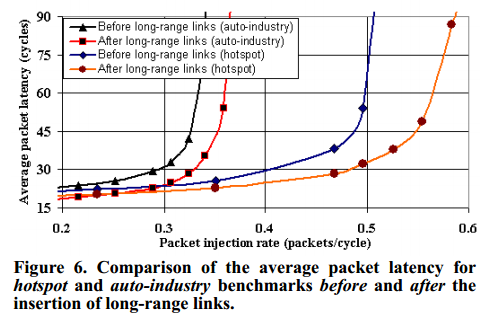 62
Area Comparison
More resources – more area







Increases the number of ports.
Increase in utilization by 85, 93 and 106 slices
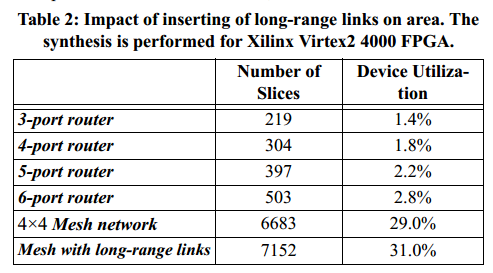 63
Energy comparison
As repeaters are present, not much change in link and buffer energy consumption.
Cycle accurate energy measurement tool.






2.2% reduction in energy.
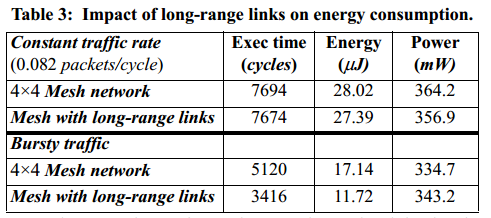 64
Conclusion and Future Work
Explored the potential of inserting application specific long-range links to 2D mesh networks.
Small number of long-range links improve both static and dynamic properties of the network.
Future work
Experiments should be implemented on higher node networks.
65
Questions
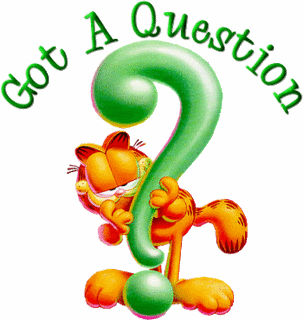 [Speaker Notes: compares the costs of different
approaches using for Hybrid BIST cost calculation an
equation 1 with the parameters
a
 = 1, and
ß
 = B where B is
the number of bytes of the input test vector to be applied on
the CUT. As pseudorandom test is usually the most
expensive method, it has been selected as a reference and
given value 100%. The other methods give considerable
reduction in terms of cost and as it can be seen, hybrid BIST
approach has significant advantage compare to the pure
pseudorandom or stored test approach in most of the cases.]